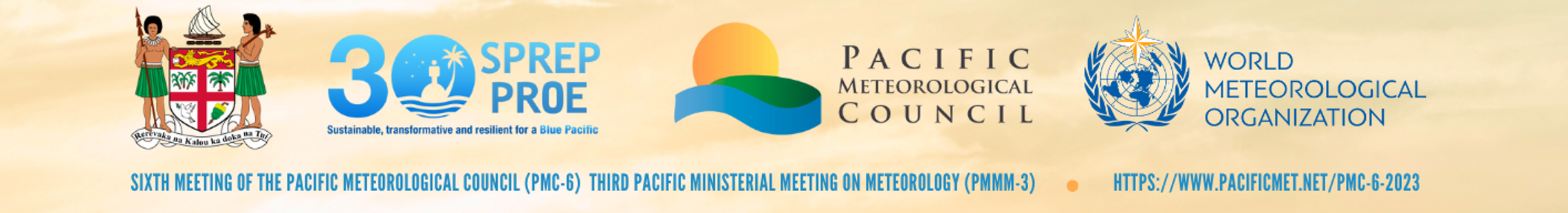 Agenda Item: 8.2Title: Weather Ready Pacific Governance Options
Presenter: Patricia Sachs-Cornish
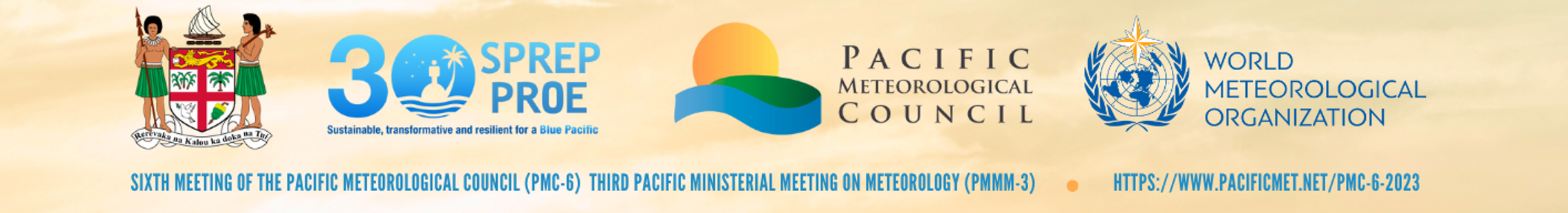 Purpose of the paper:
provides an overview of the WRP Governance Assessment for consideration by members of the PMC; and 
provides some thoughts on the Next steps highlighting the importance of operationalizing WRP in advance of the PIFLM52
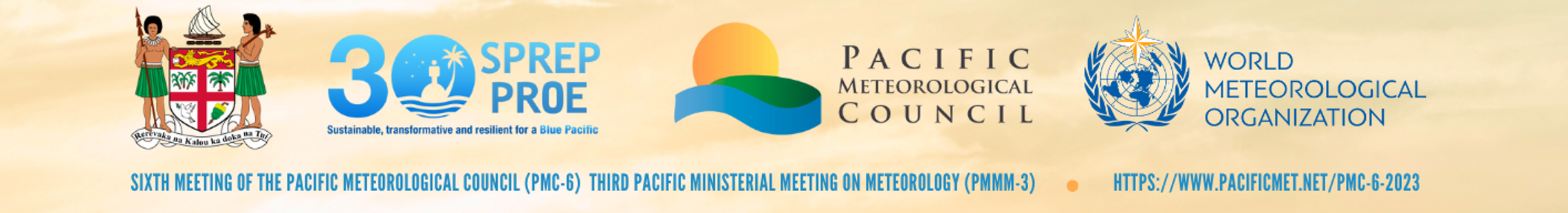 Background
PMC 5 Decision in 2019 
WRP Decadal Program of Investment – May 2021 
30th SPREP Meeting of Officials – July 2021
PIF Leaders  Forum  -  August 2021
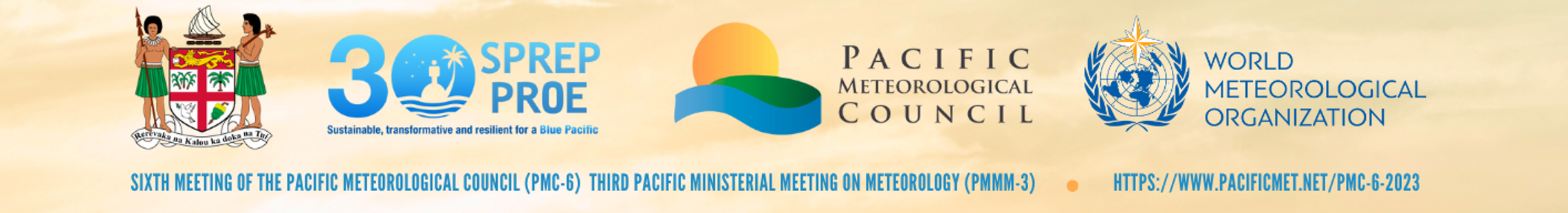 Outline of presentation
Pacific Islands Leaders’ endorsement in 2021
Focuses on 
The importance of sound governance; 
Sustainability 
Governance options 
Working relationships 
Possible investment facility options 
Next steps
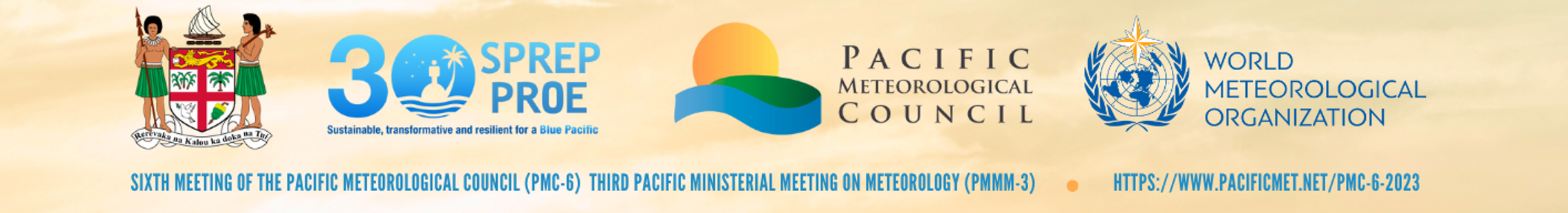 Pacific Islands Leaders’ Endorsement
August 2021
Leaders endorsed the Weather Ready Pacific Decadal Programme of Investment, which seeks to reduce the human and economic cost of severe weather, water and ocean events across Pacific Island communities, by strengthening national meteorological and hydrological organisations and their partnerships with national disaster management organisations.
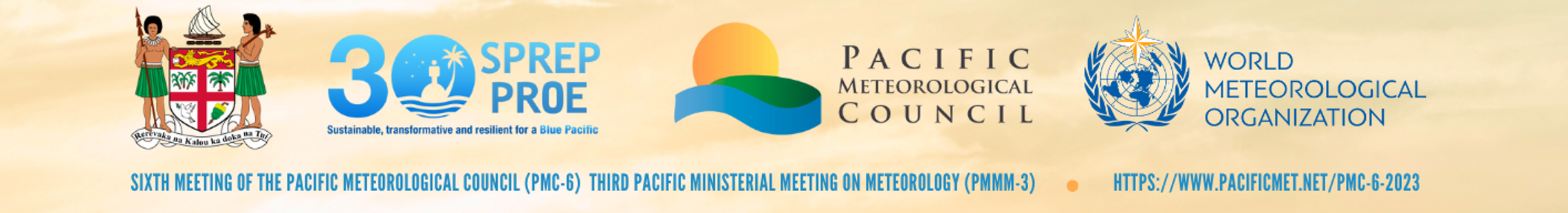 WRP Decadal Program of Investment Framework
Components 
Strategy & Governance 
Production of Forecasts & Warnings 
Communication and delivery of forecasts and warning to end-users 
Infrastructure 
Capacity building 
Interaction with regional observing networks and forecast centers
Pacific participates and benefits from advances in forecast and warning systems
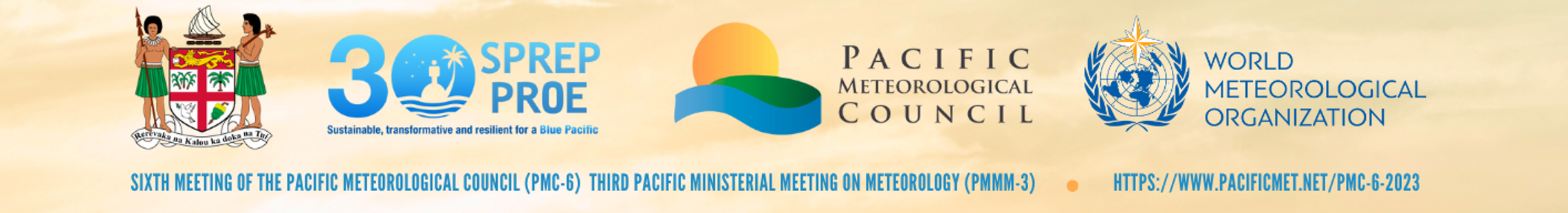 Importance of Sound Governance
Good governance lies at the heart of our ambitions  
Characteristics





Models and frameworks  need to cover roles & responsibilities required;  decision making processes; internal processes; polices and procedures 
Crucial to attain results
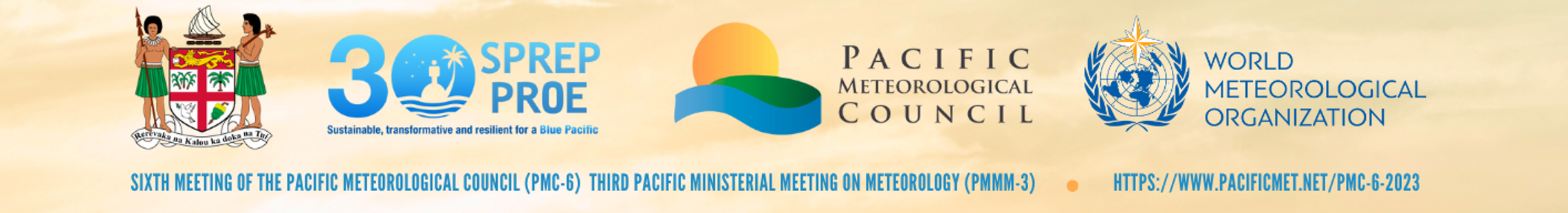 Sustainability of WRP
Investment 
Partners/investors 
NMHSs
Institutionalizing within the Regional Hub 
Resource mobilization 
Diversity of investment base 
WRP Communication Strategy 
Review (mid term) or more frequently
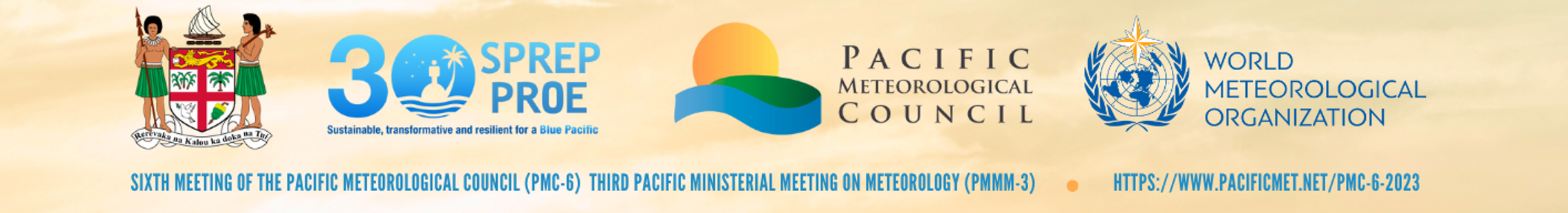 Governance Options – Simplified
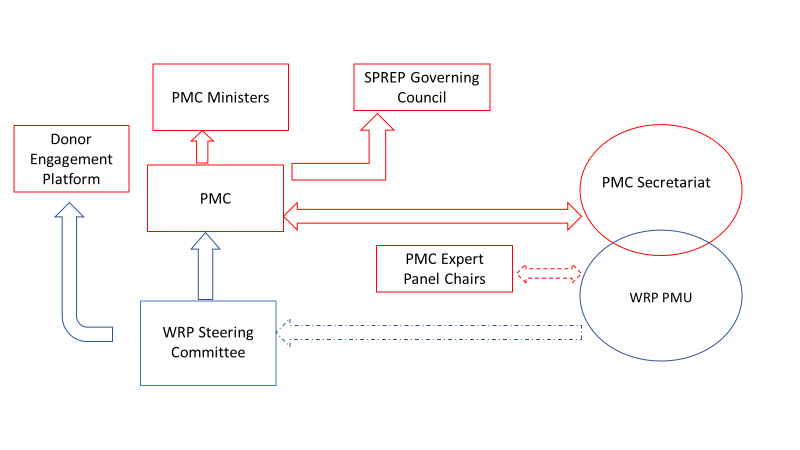 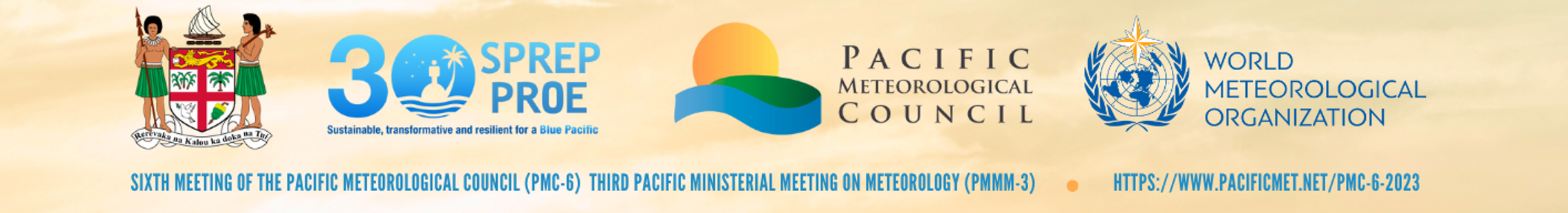 Governance Options – Variation
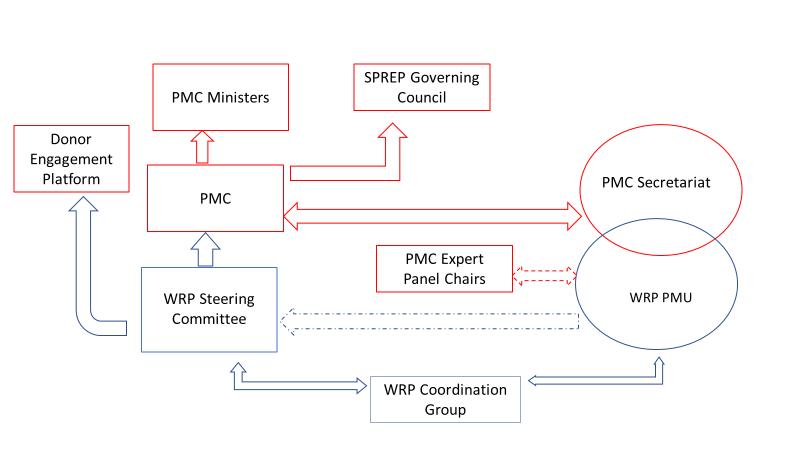 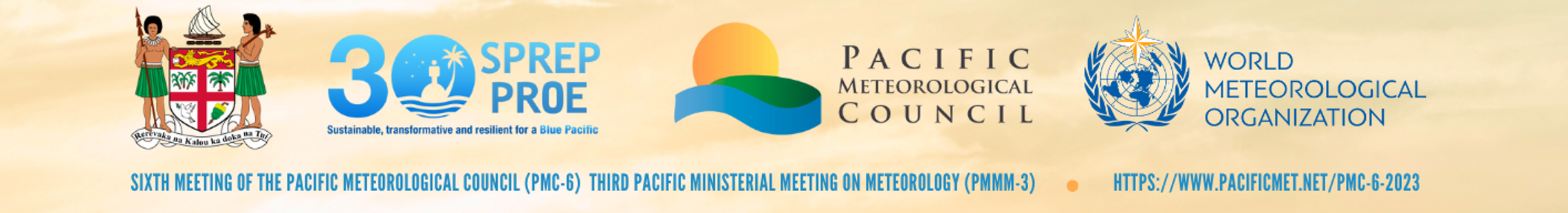 Other possible options
Pacific Women Lead 
EQAP 
Regional NDC Hub
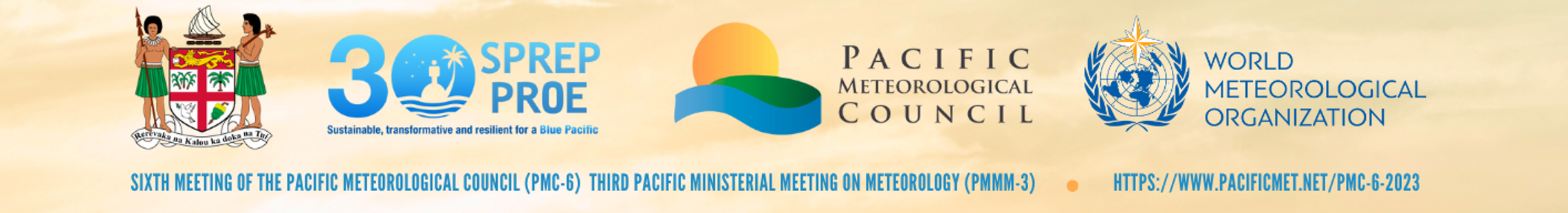 WRP Steering Committee
Composition - to be determined by PMC 
Options 
Committee of full representation of all PMC Pacific Members & Partner representation 
Committee of a subset of PMC – rotational by sub-region & Partner representation
Potential for representative of end users of information (NDMOs)
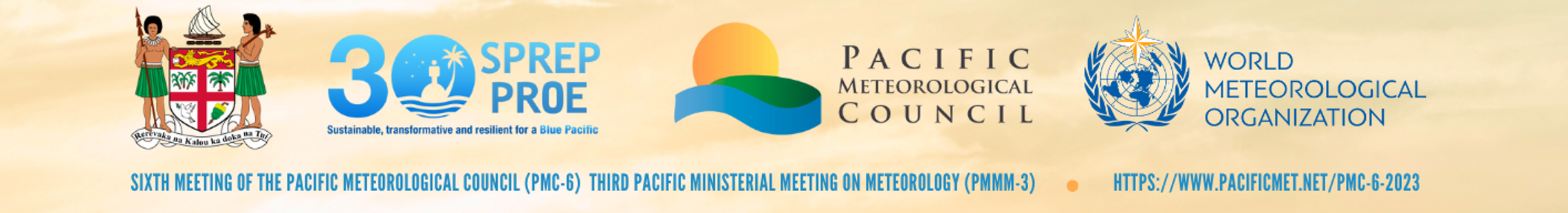 Role of WRP SC
Provide strategic direction 
Review and validate 
technical reports
financial reports 
Approve annual workplans 
Explore partnership opportunities 
Other functions as determined by PMC
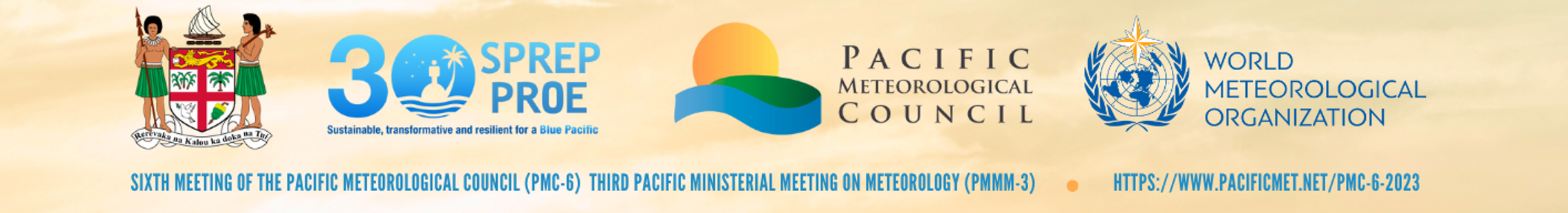 Role of WRP Coordination Group
Operational program management forum 
Coordination and collaboration 
Monitor performance 
Identify risks
Work closely with 
panel of experts 
Technical partners 
Funding partners 
GEDSI reps
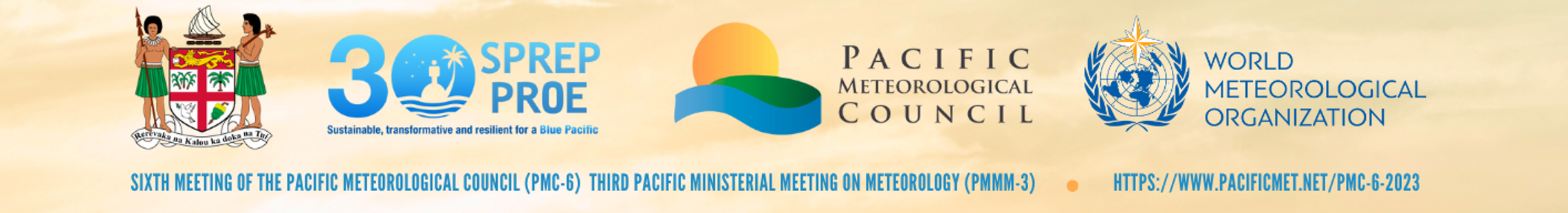 WRP PMU
Secretariat support to WRP SC and WRP Coordination Group 
Embedded in the Pac Met Desk 
Technical delivery 
Work plan development 
Delivery of services 
M&E 
Communications
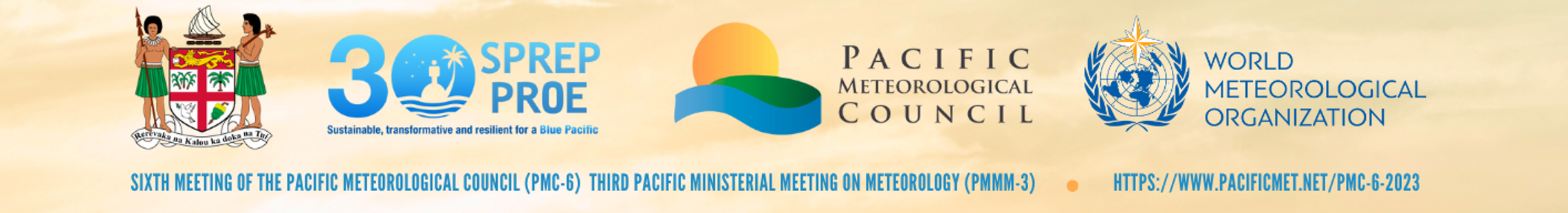 WRP PMU Start Up Phase
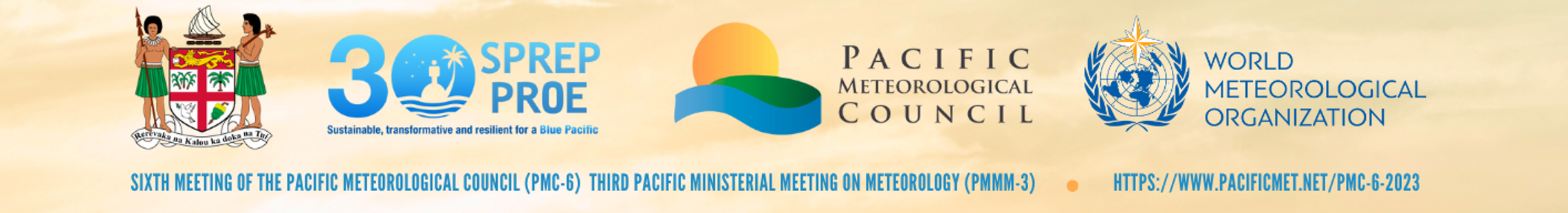 WRP PMU
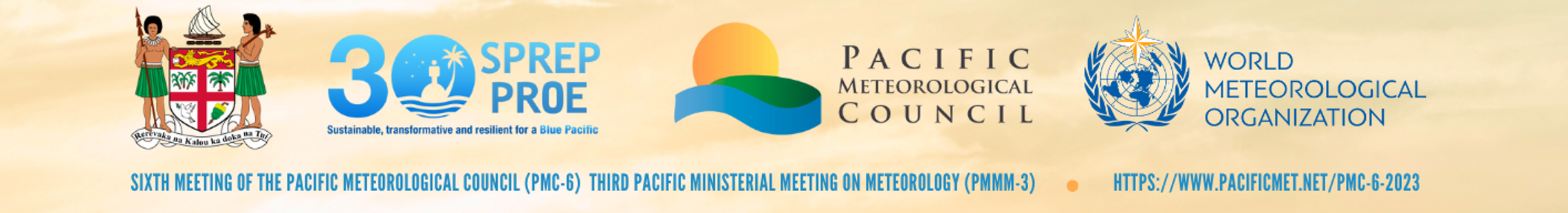 Key considerations for choice of Investment Facility
Does it provide for the flexible and predictable funding agreed on a specific programmatic scope, budget, and deliverables; 
Does it adopt a pragmatic approach to address due diligence requirements of development partners that are obstacles to access and procurement;
Does it adopt a single legal framework and harmonise systems and reporting;
Does it reduce administrative burdens?
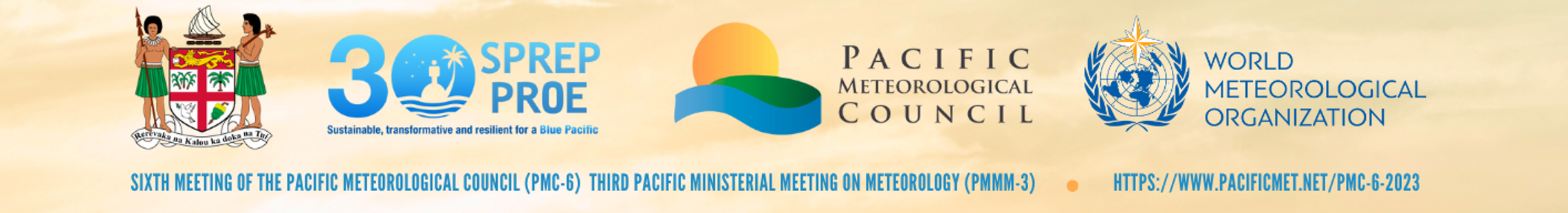 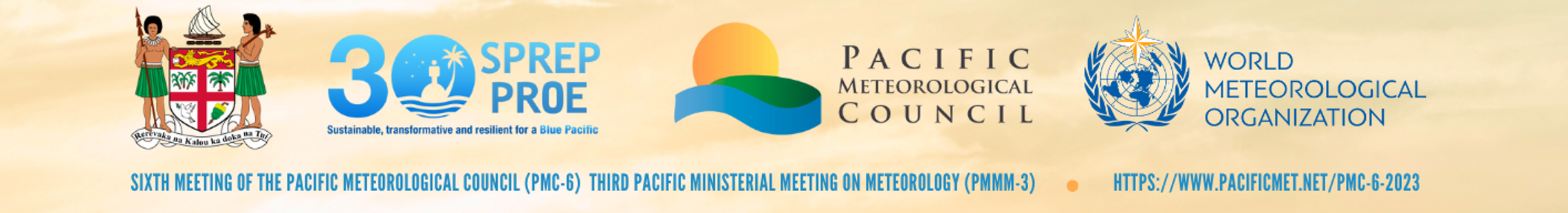 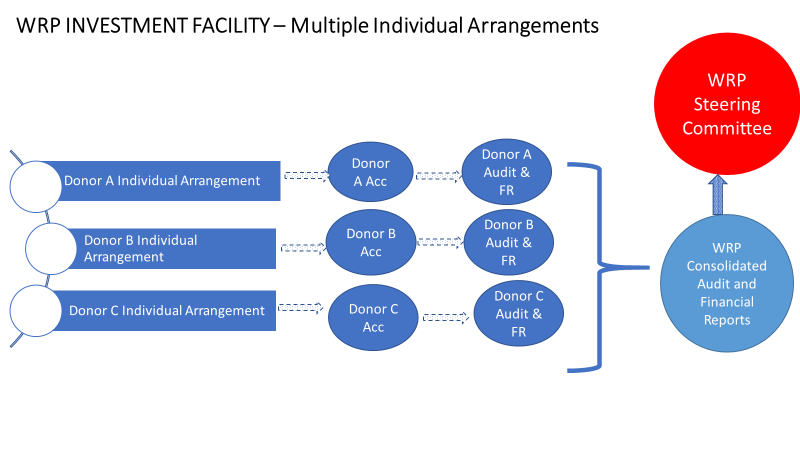 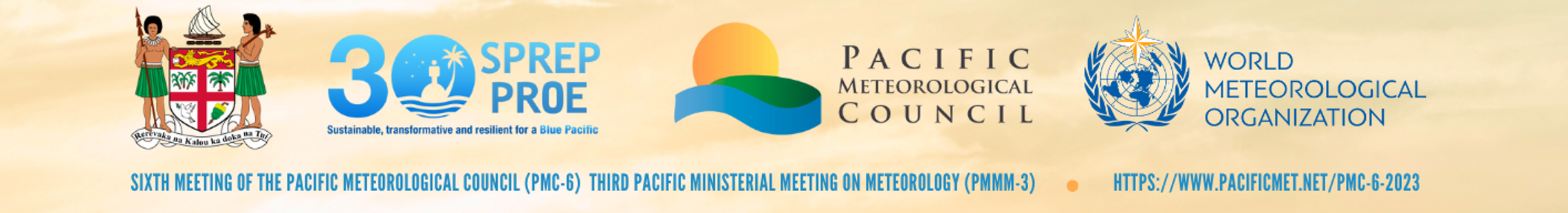 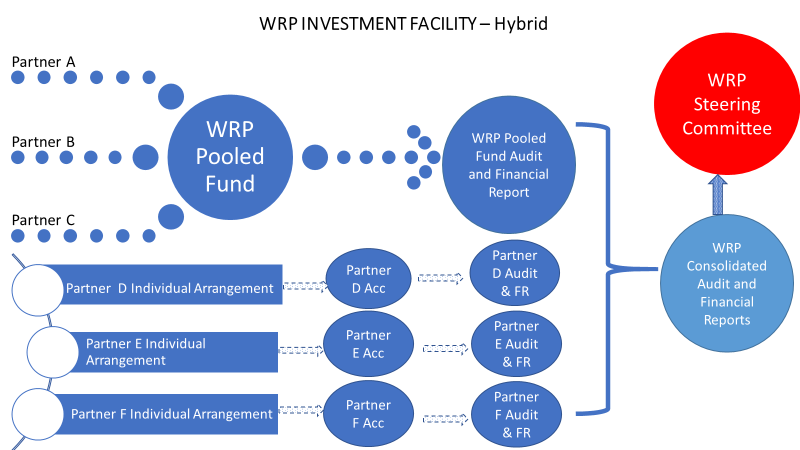 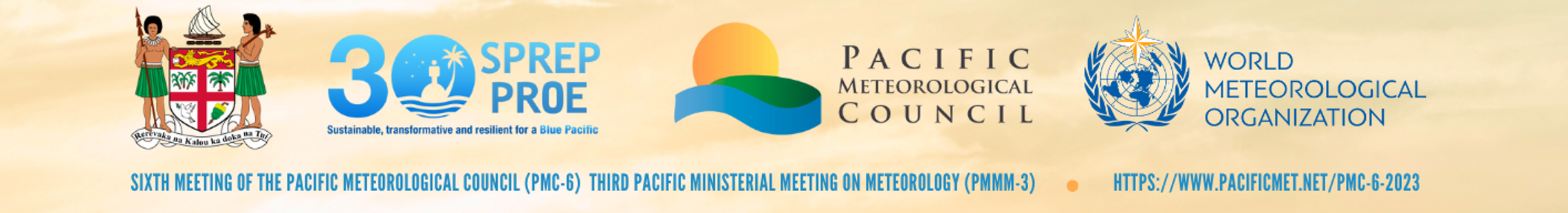 Roadmap to Operationalise WRP
Recommendation from PMC to Ministers on choice of WRP Governance Framework
Recommendation from PMC to Ministers on best option for WRP Investment Facility 
Development of implementation plan by PMC and SPREP with clear milestones to be achieved within specific timeframes
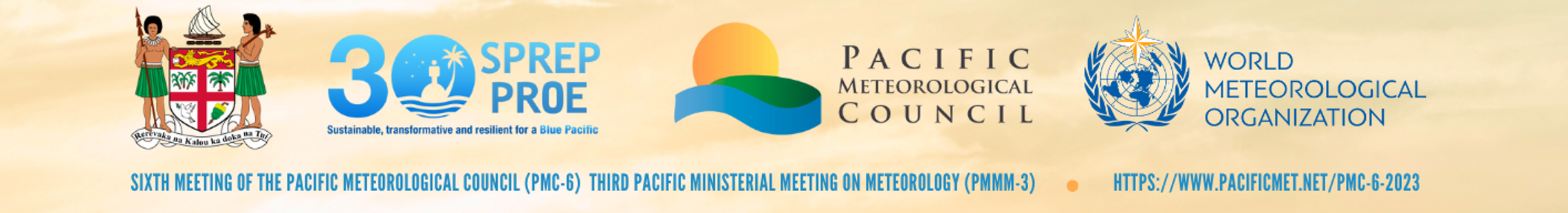 Recommendations:
The Meeting is invited to:
Discuss governance options and investment facility options; 
Agree to the development of an implementation plan that will outlines the next steps to bring WRP to fruition
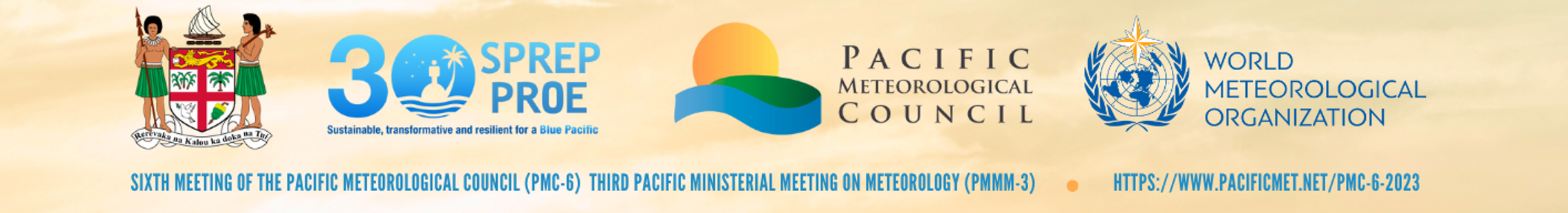 Thank you very much